Options for Gamification in Moodle
Dr Mark Glynn

@glynnmark
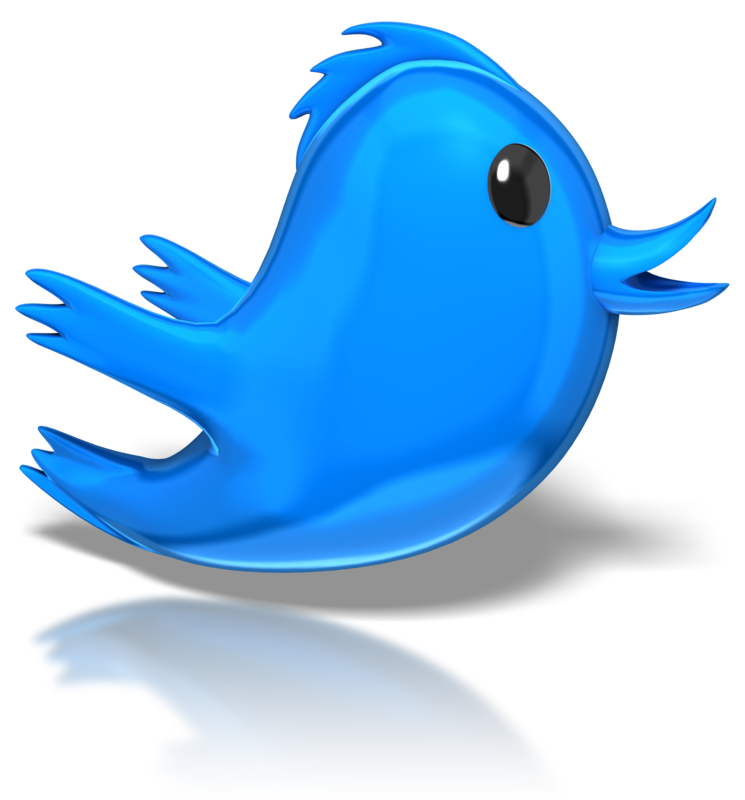 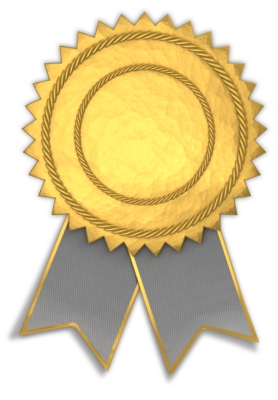 Game Continuum
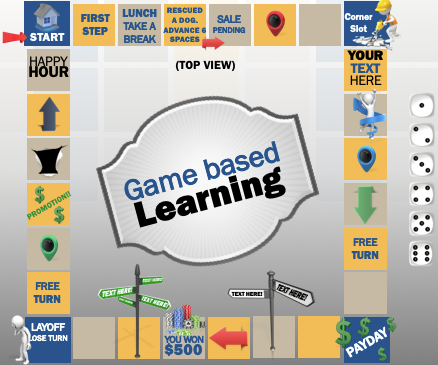 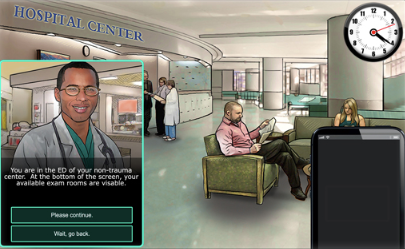 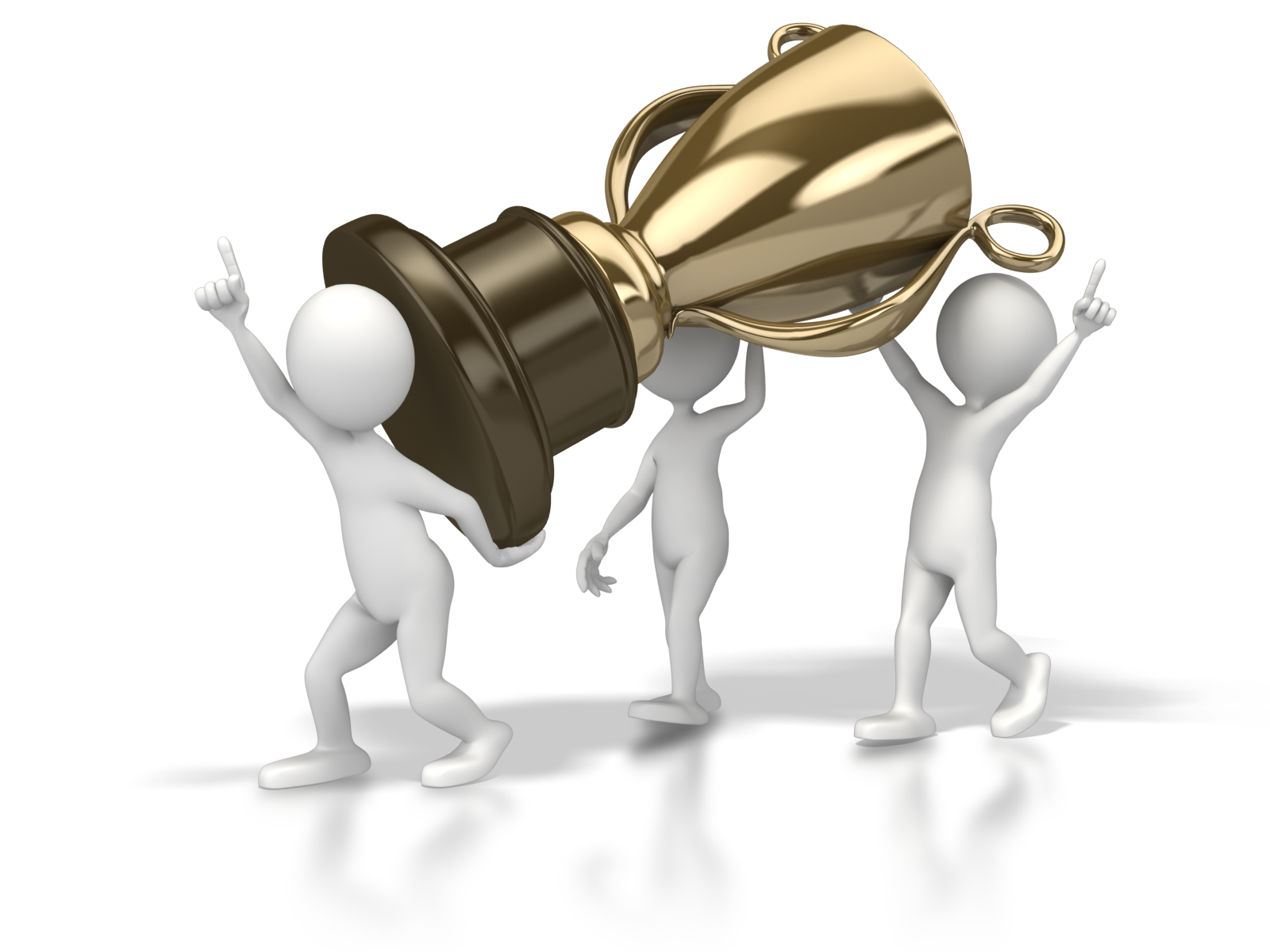 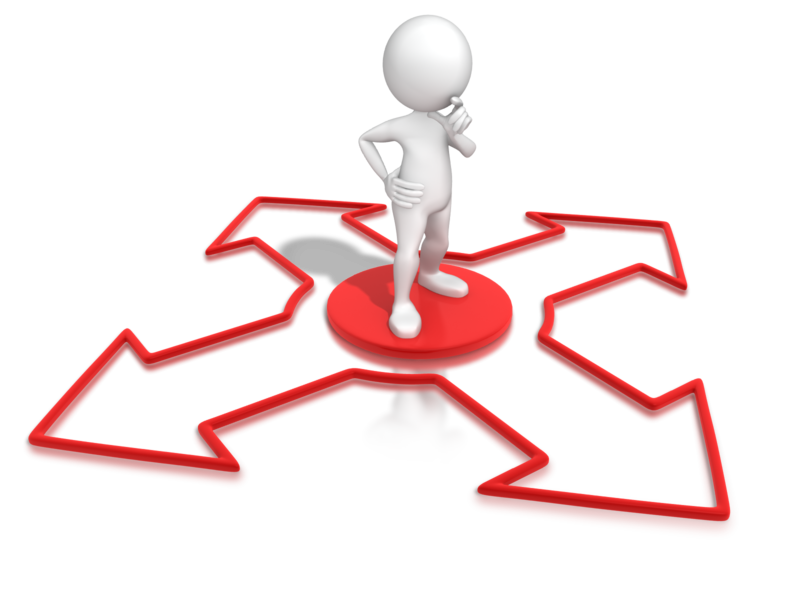 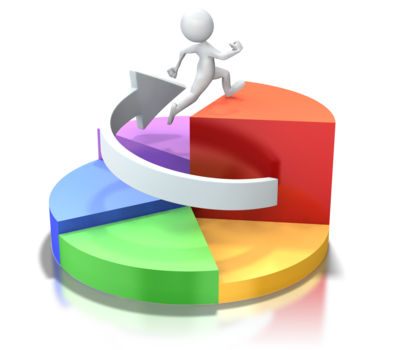 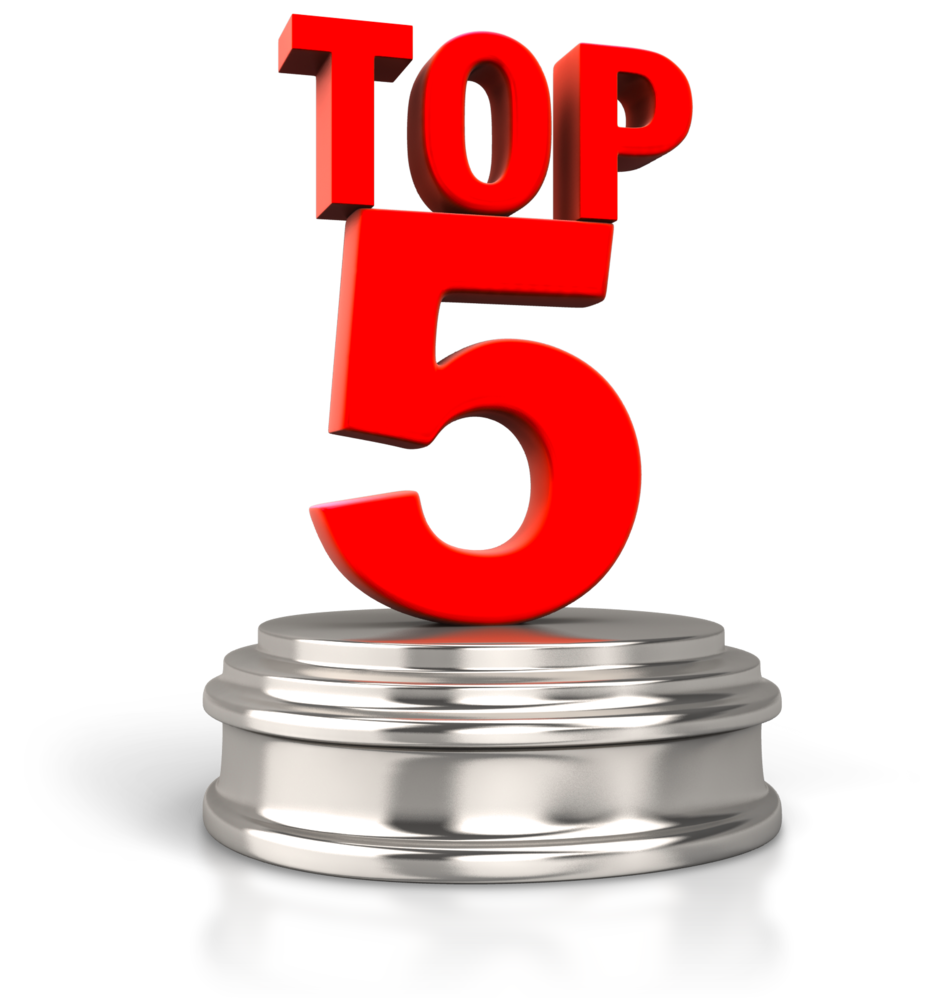 Gamification
Game based learning
Serious games
Uses game principles and elements to motivate learning rather than actual games
Uses games or video games as a means for learning
Computer based immersive games with educational and informative purposes
Candy Crush
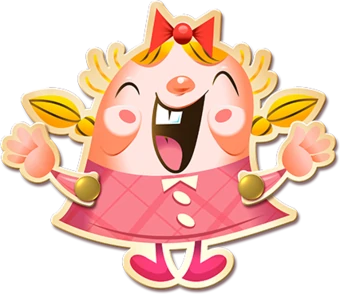 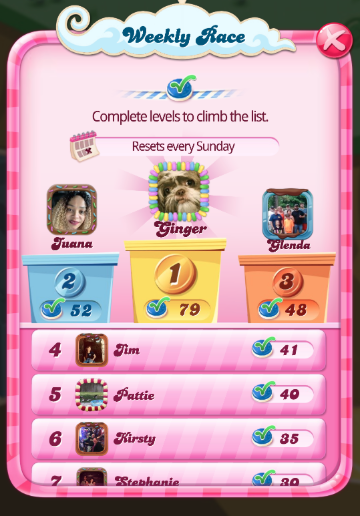 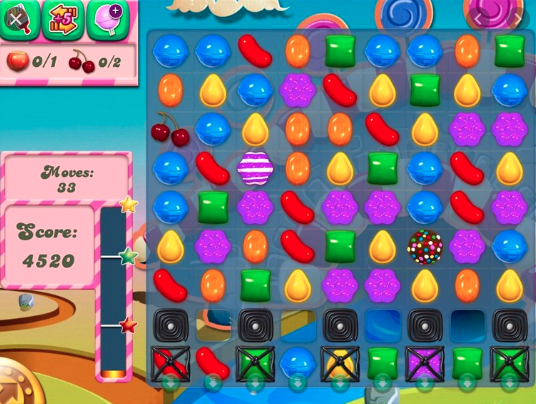 Mario Brothers
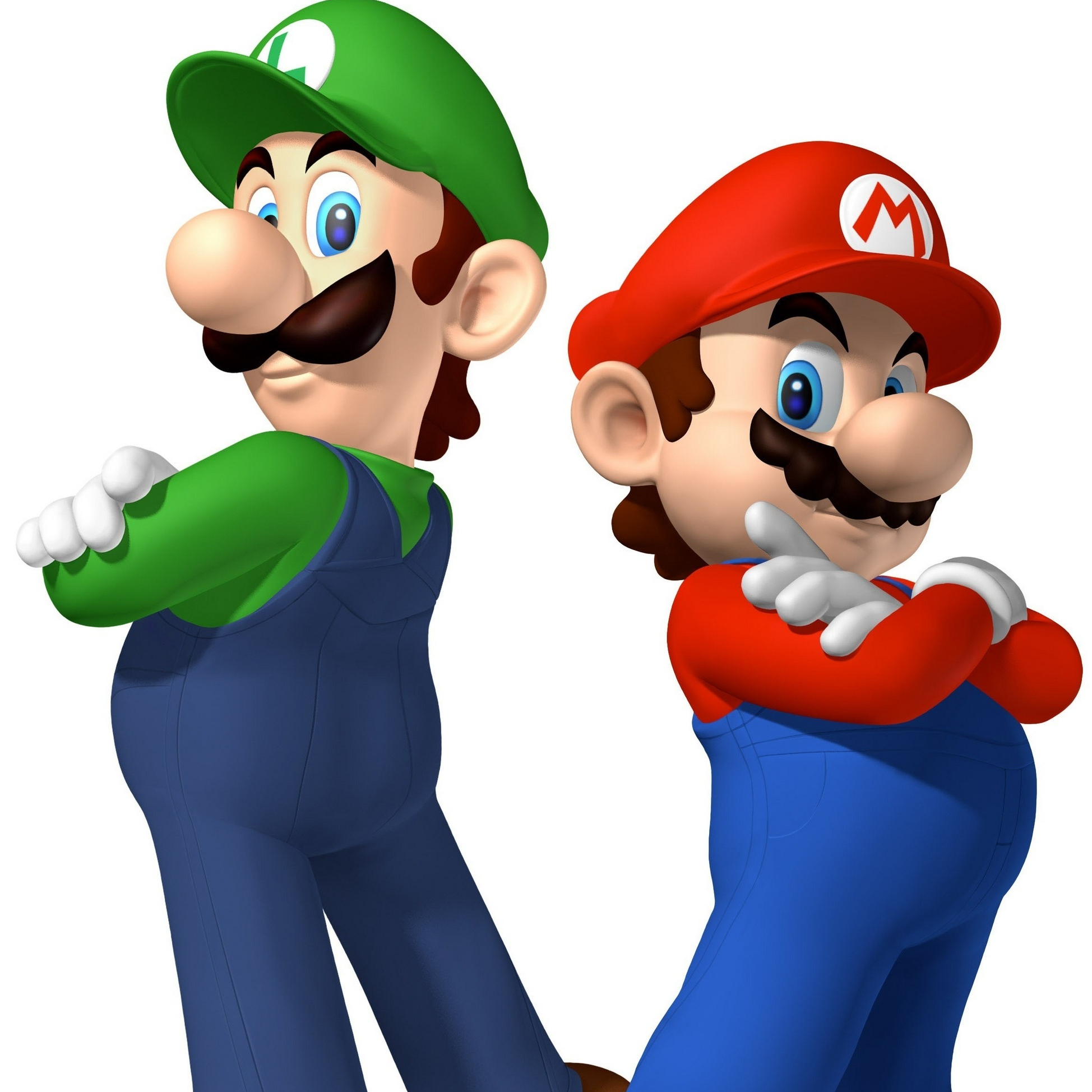 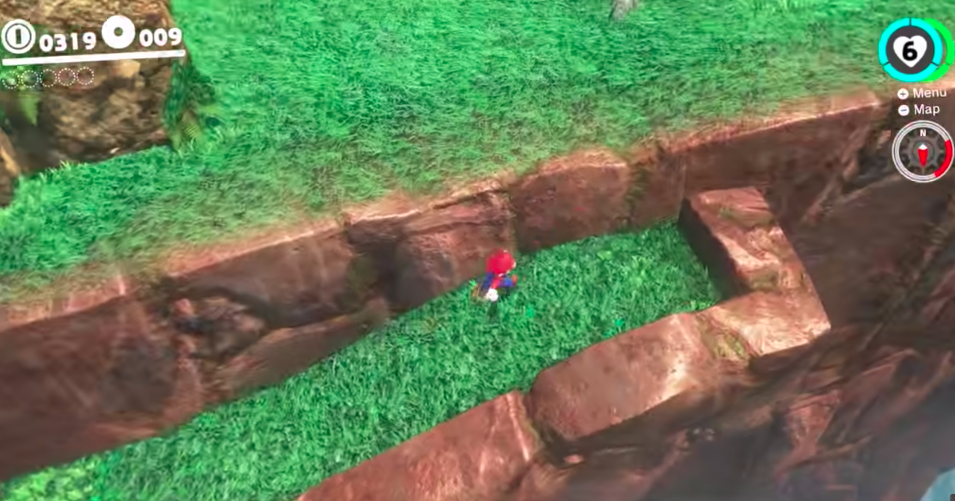 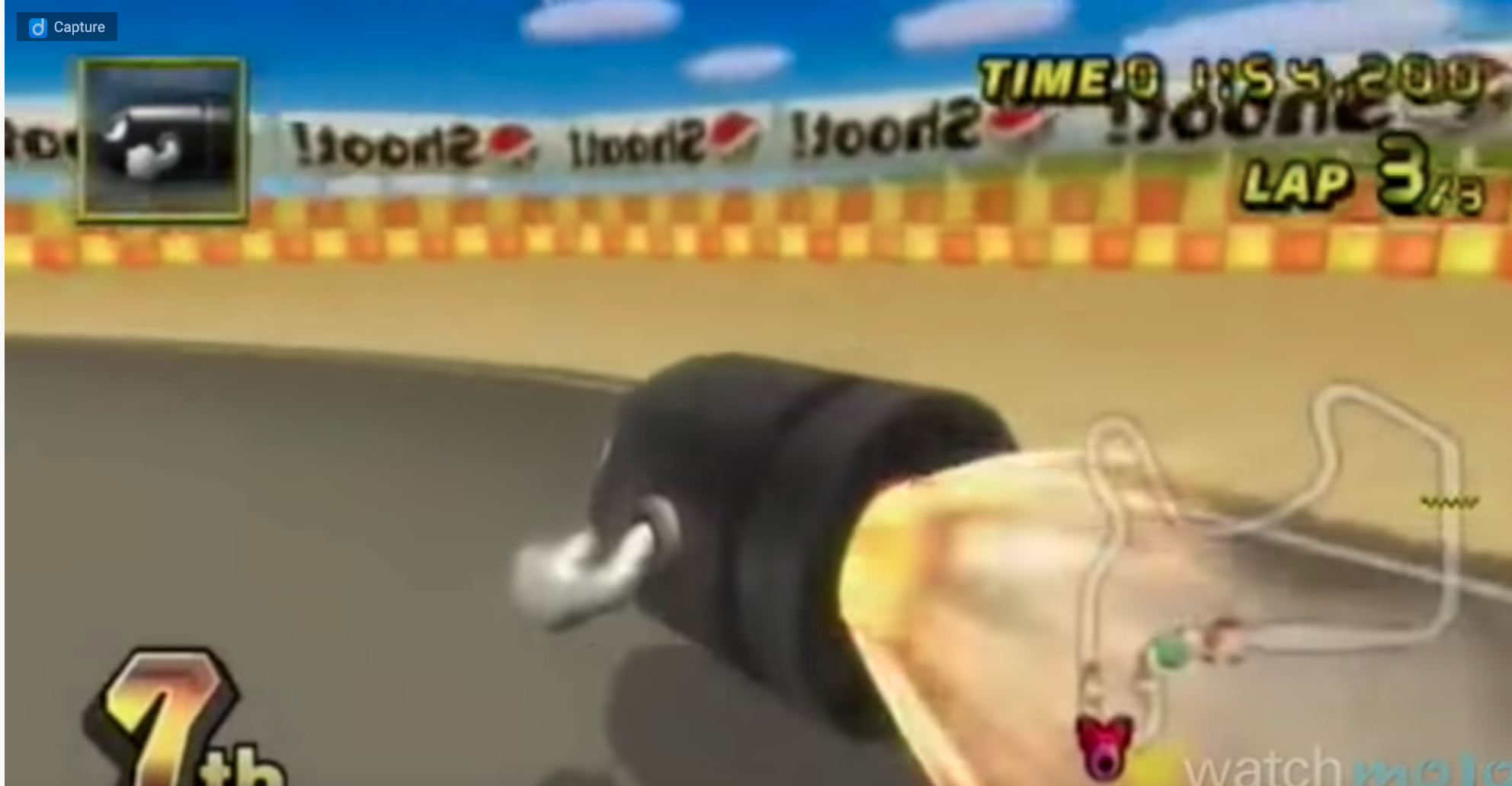 Approaches to Gamification in Moodle
Progress levels
Freedom to Fail
Learning pathways
Conditional access
Reward
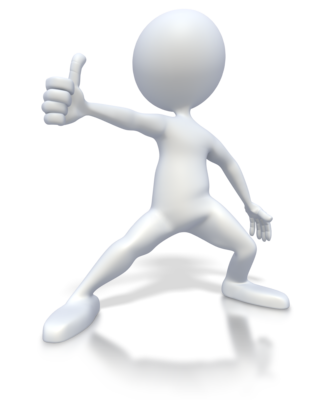 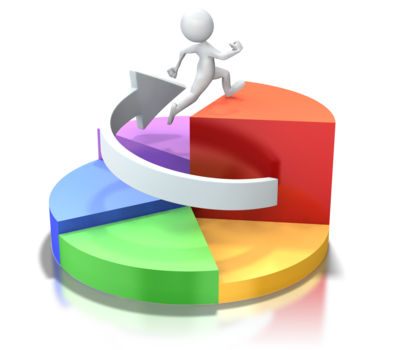 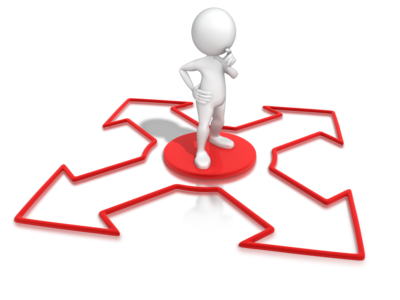 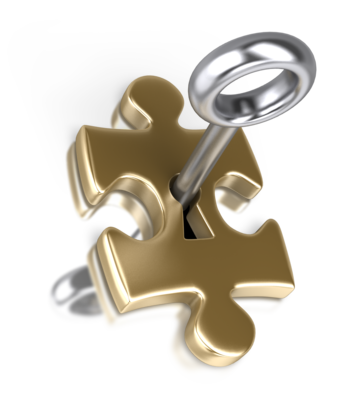 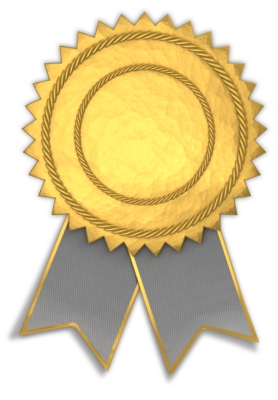 Activity
Module
Programme
Image from https://presentermedia.com
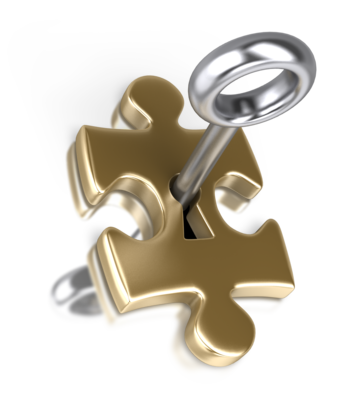 Conditional Access
Restrict to role or attainment

Individual, And, Or
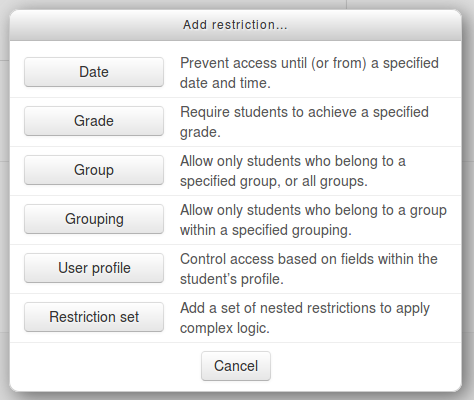 Freedom to fail
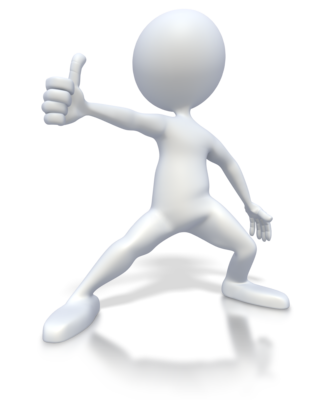 Activity
Quiz
Assignment 
Workshop

or Gradebook
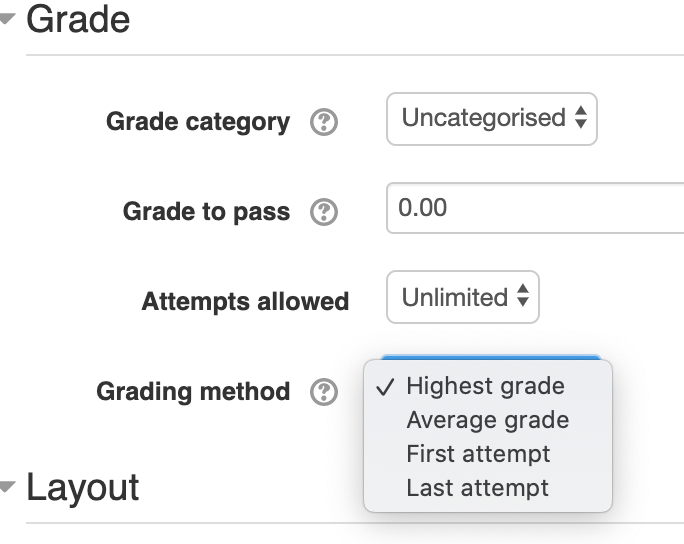 Different pathways
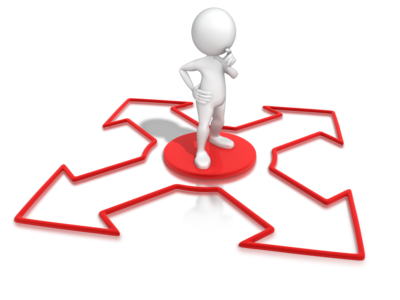 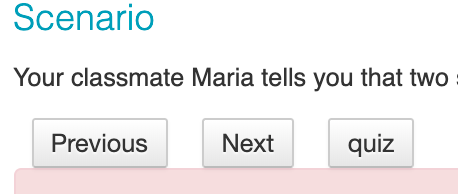 Choice
Lessons
H5P
Learning plans
Groups
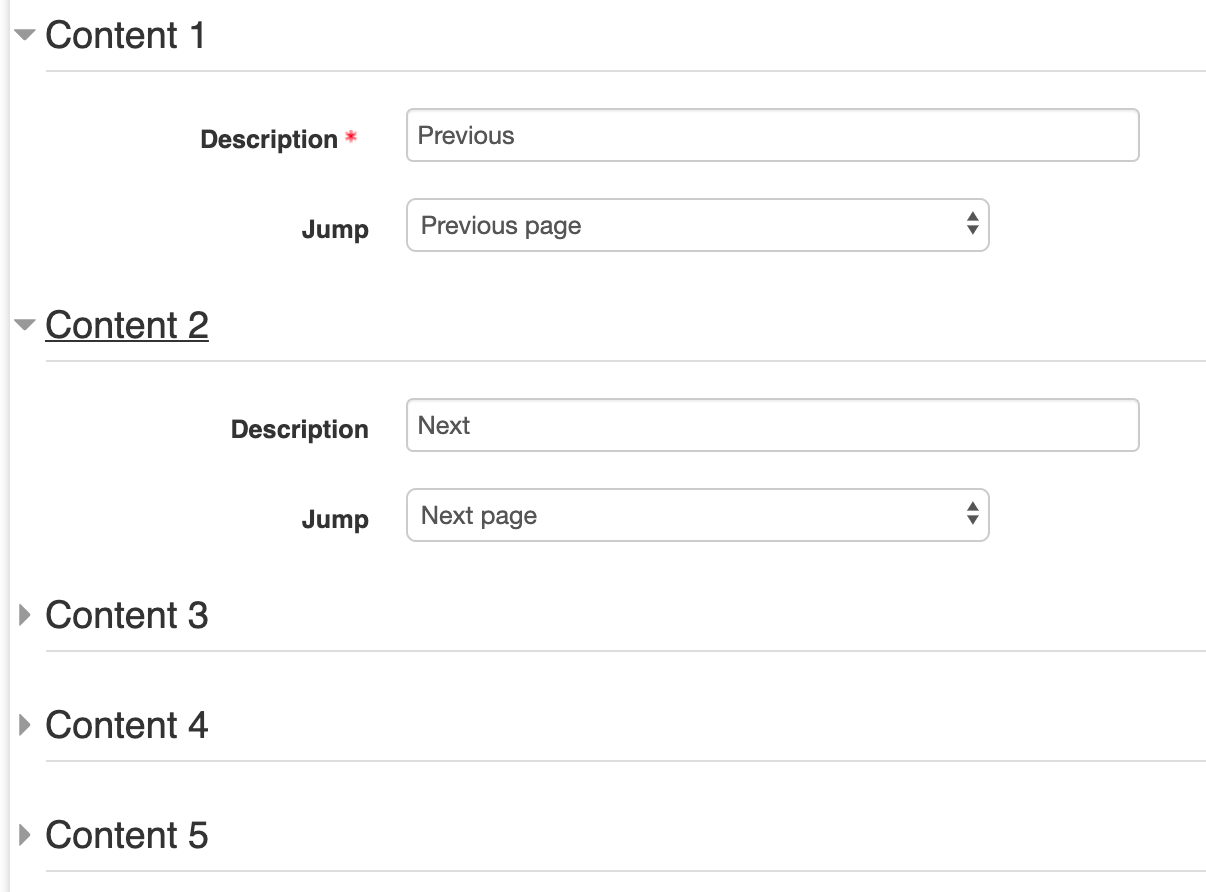 Completion reports
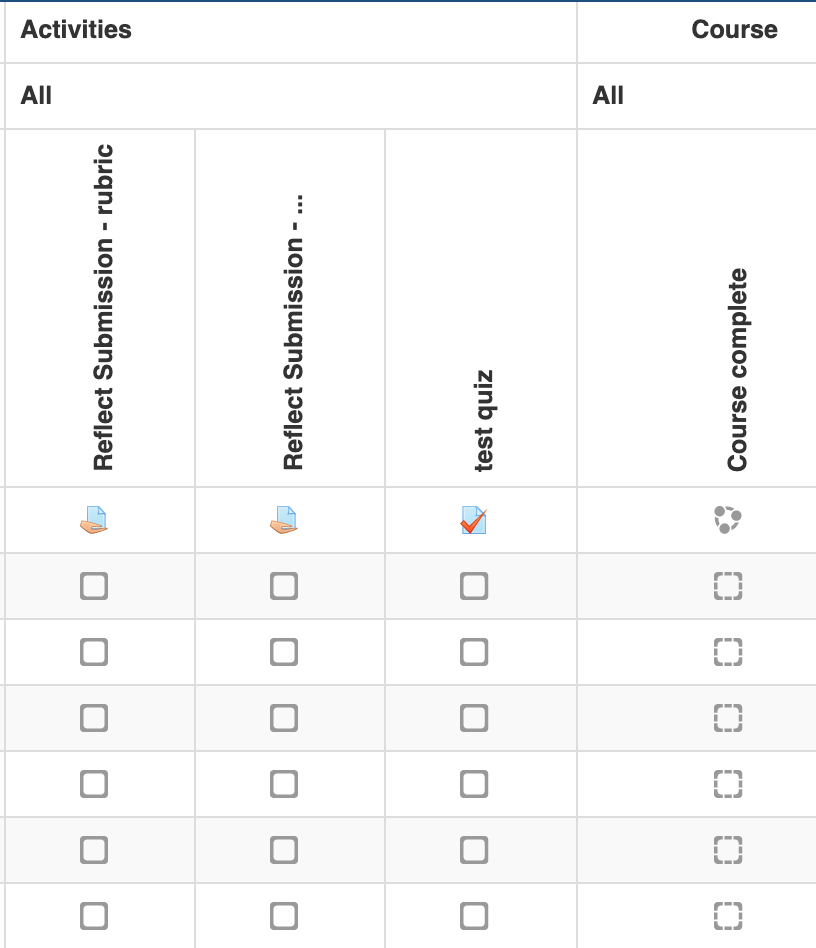 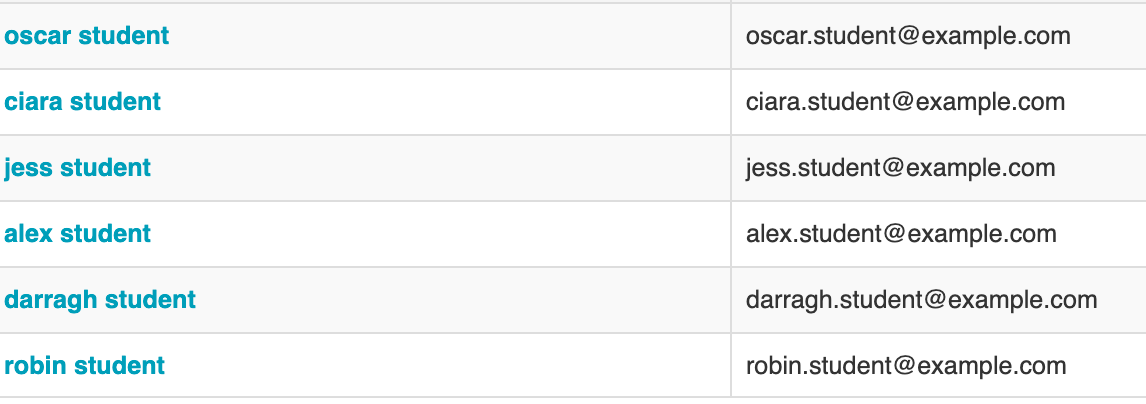 Key Insights on gamification
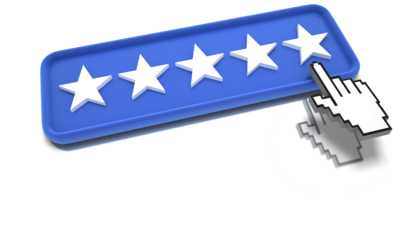 Students felt in control of their learning when they had the freedom to conjecture, hypothesis, explore and fail without negative consequence.
Course instructors feel that too much student control over learning may have negative outcomes if they are not appropriately monitored and assisted by a teaching professional.
Age* and gender agnostic
Students responded positively to gamified features such as Knowledge Check Quizzes, self monitoring progress tools 

Students preferred to learn remotely using E-Learning activities.
Gamified activities that provided real world applications of the topic were useful in increasing students perceptions of course value and are linked to exam performance.
Conclusions
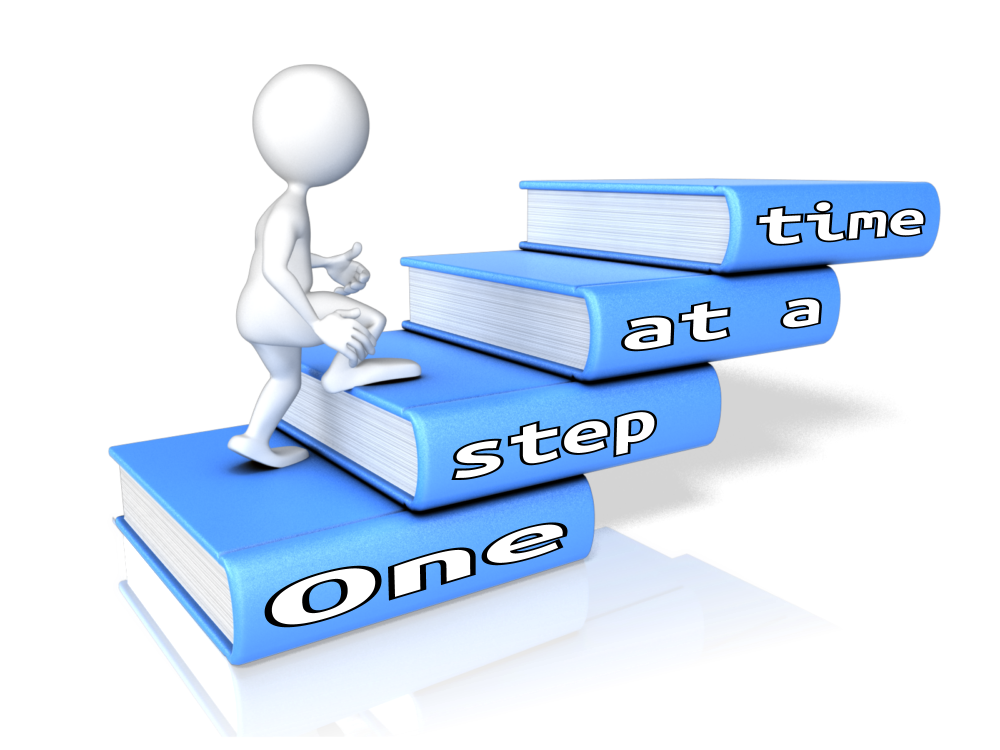 Gamification can work, but give it time
Activity
Quiz - case study
The Challenge:

Do online quizzes enable student engagement and learning or Are we just fooling ourselves?
The solution:

Mixture of formative & summative assignments and quantitative analysis of student performance
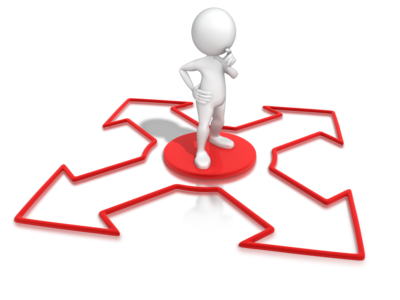 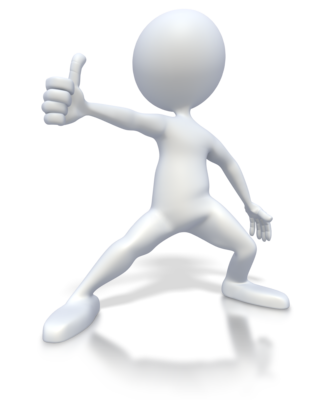 Activity
Logistics
x 8 - 1 for each topic
25 questions
unlimited attempts
Open once the topic is complete
Freedom to fail
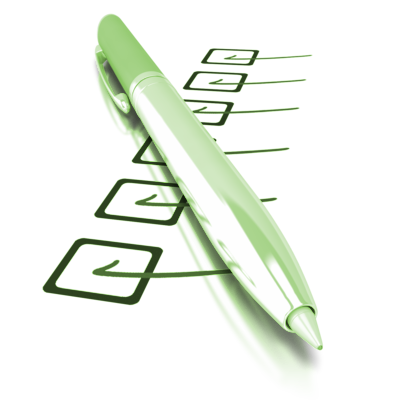 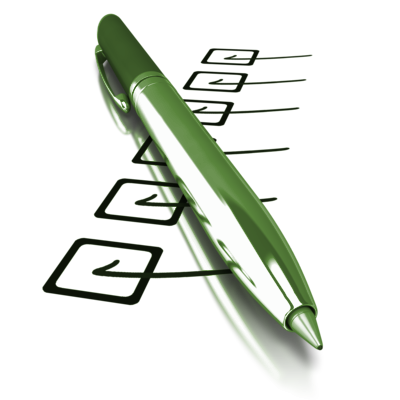 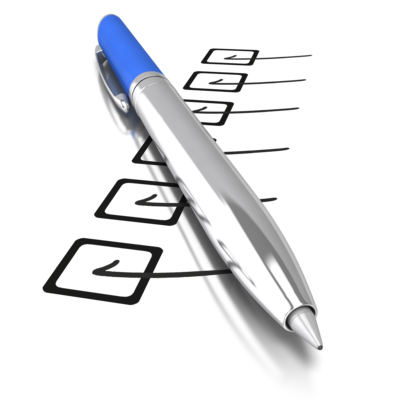 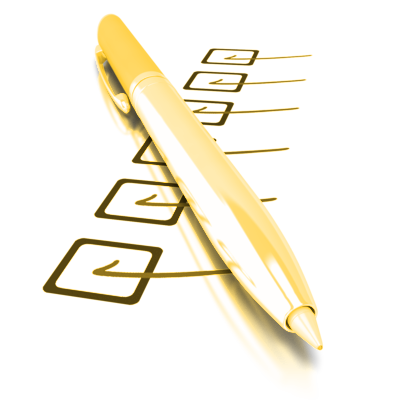 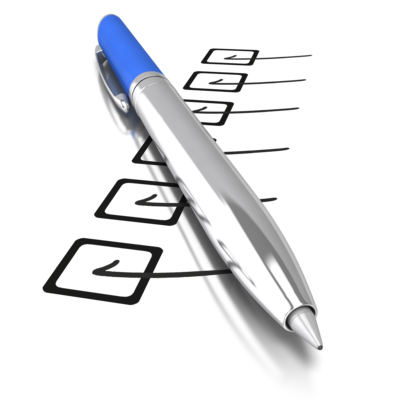 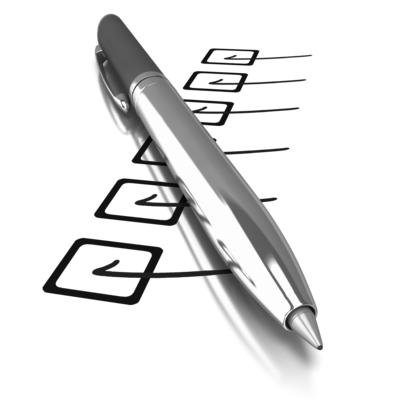 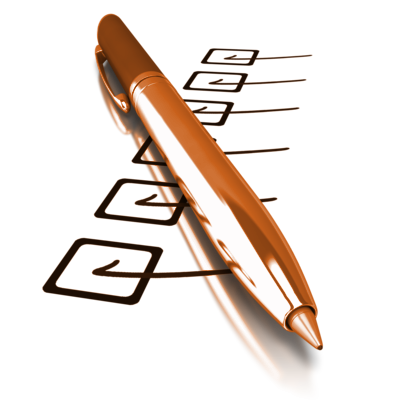 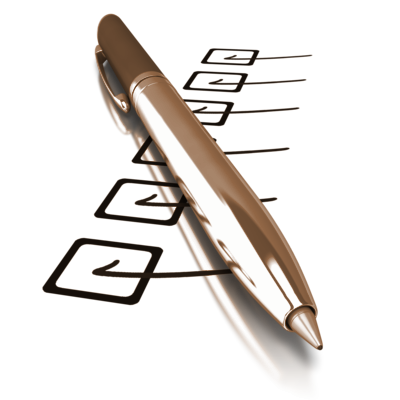 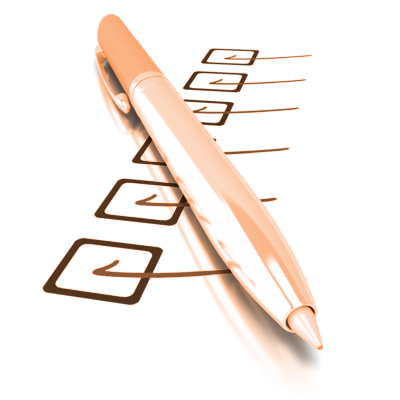 4 per topic each topic
32 questions
one attempt
Controlled opening time
images from presentermedia.com
Programme
“My DCU”
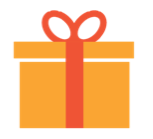 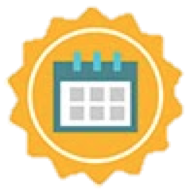 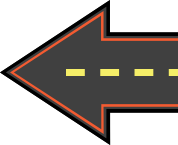 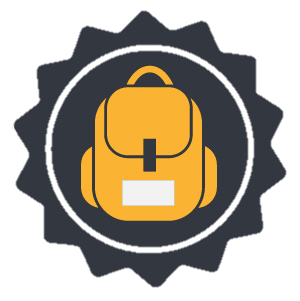 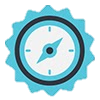 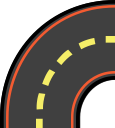 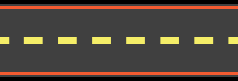 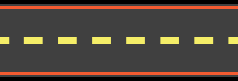 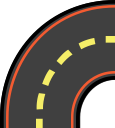 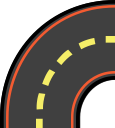 Digital badges
Quizzes
Scavenger Hunts
Discussion Forums
Giveaways
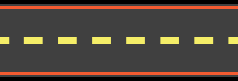 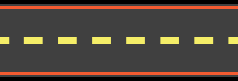 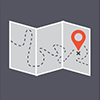 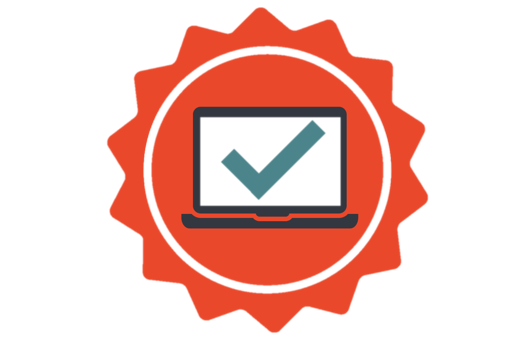 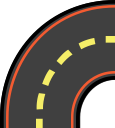 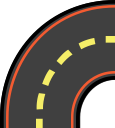 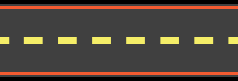 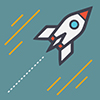 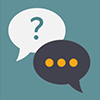 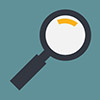 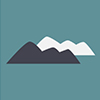 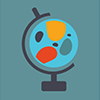 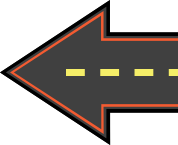 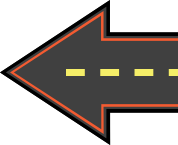 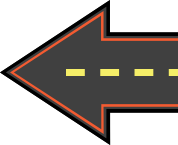 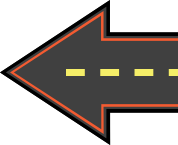 ‘ready to launch’
0 Points
a 'Newbie'
20 Points
an 'Explorer’
120 Points
a 'Pathfinder’
320 Points
a 'Discoverer’
600 Points
Programme
Level Up Plus - Moodle Plugin
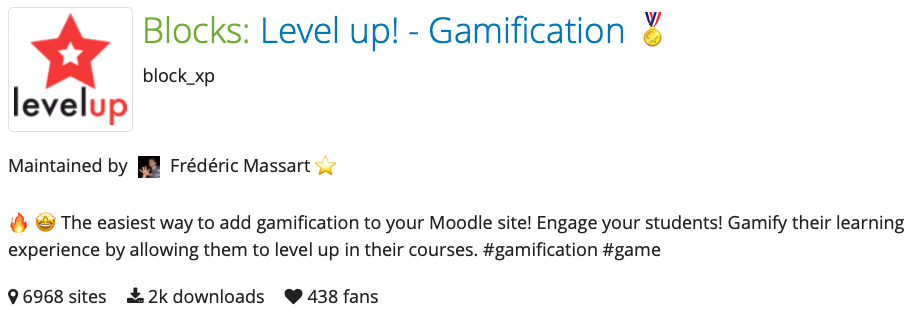 Points awarded according to rules: Moodle events or Grades
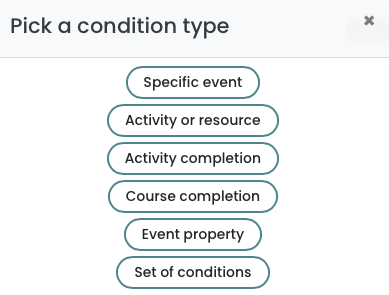 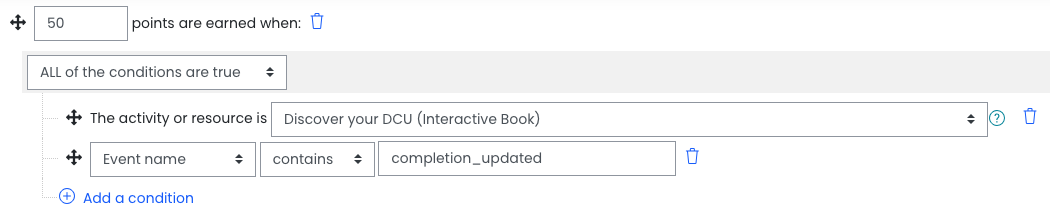